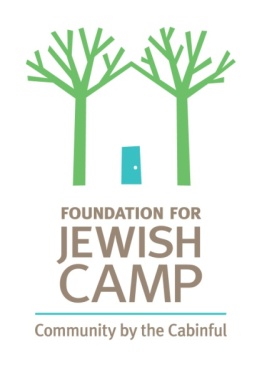 Camper Satisfaction Insights
CSI 2015 Overview
CSI Benefits
Objective feedback about your campers’ overall experience
Clear insights into your strengths and opportunities.
Guidance for allocating your resources.
Perspective on your performance compared to other overnight Jewish camps.
Better retention; we’ve seen a pattern of strong enrollment trends accompanied by strong parent advocacy (likelihood to recommend)….and vice versa.
Method and Content
Online survey; link distributed by camps directly to parents after each session and/or at the end of the summer.
Survey accommodates feedback regarding each individual camper when families are sending more than one child.
Data collection typically closes by mid-September, online presentation of findings begins early October and continues through mid/late November.
Results show current vs. previous summer; versus aggregate of North American camps participating in the study (and aggregate of Canadian camps where appropriate).
Method and Content
“Core measures”…overall satisfaction, overall value, likelihood to return, likelihood to recommend (plus overall “fun” added for 2015).
Up to 50 detailed ratings focus on 8 “dimensions” of camp…(1) social environment, (2) programming, (3) leadership, (4) communication,(5) spiritual/cultural/religious life, (6) facilities, (7) health/safety/security, and (8) cost.
Detailed background/demographics about every camper and every camp family.
Opportunities to select which detailed ratings are included and excluded; up to 3 “custom questions” can be added.
A Few Things We’ve Learned
The findings have been accurate.
Most families are very satisfied with the camp experience.
“Leadership” is critical to satisfaction and endorsement.
What parents think they want regarding summertime communication is a moving target. Good luck.
No parent is thrilled with the cost of camp but it has little if any impact on overall satisfaction.
CSI Going Forward….
Ongoing scrutiny of survey length
To whatever degree possible, additional survey customization.
“Real time” feedback to camps as we receive parents’ survey comments suggesting problems or desire to be contacted
Presentations to include perspective on the range of results we’re seeing on key measures, not just averages.
Pricing incentives from the FJC directed at multi-summer commitment to CSI
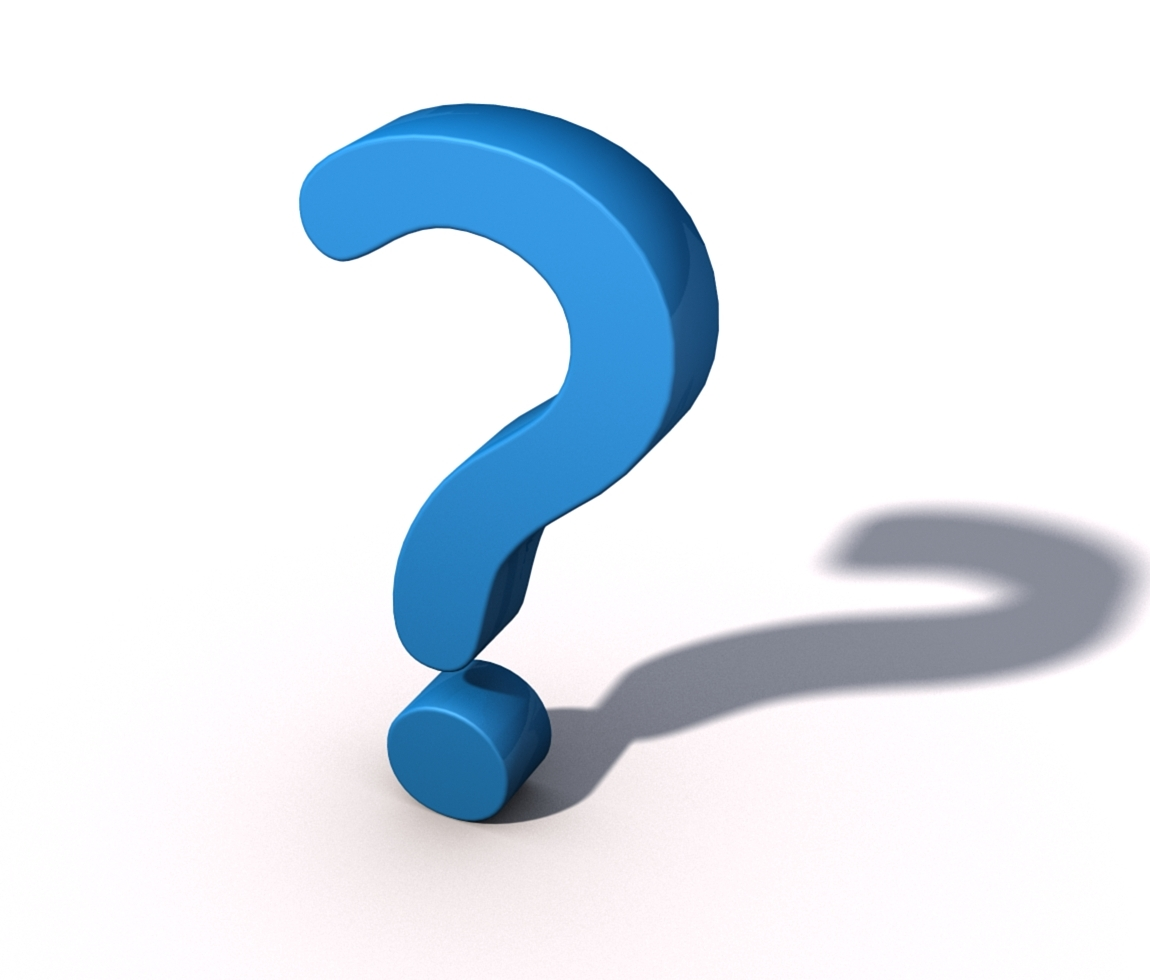 Questions